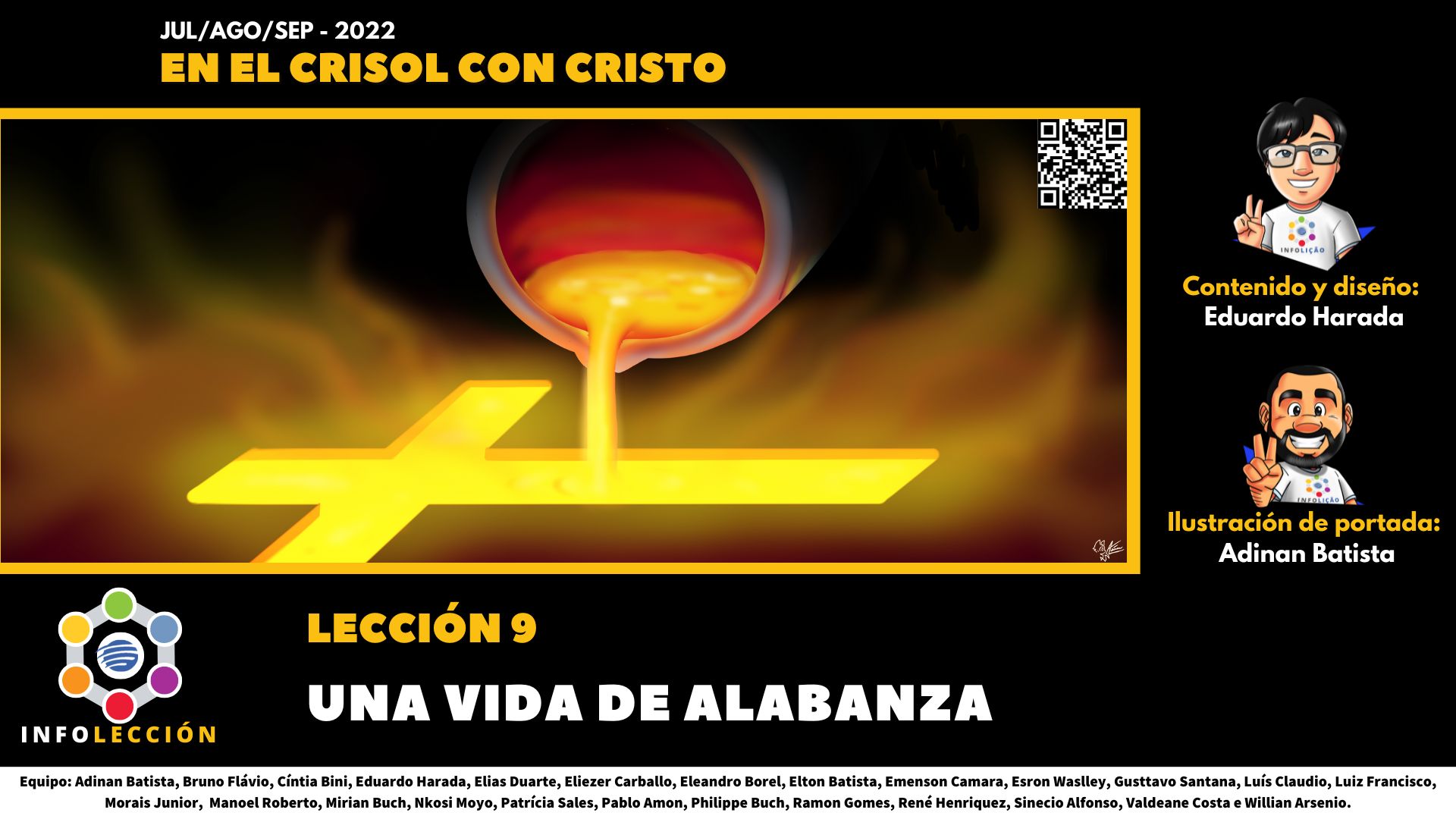 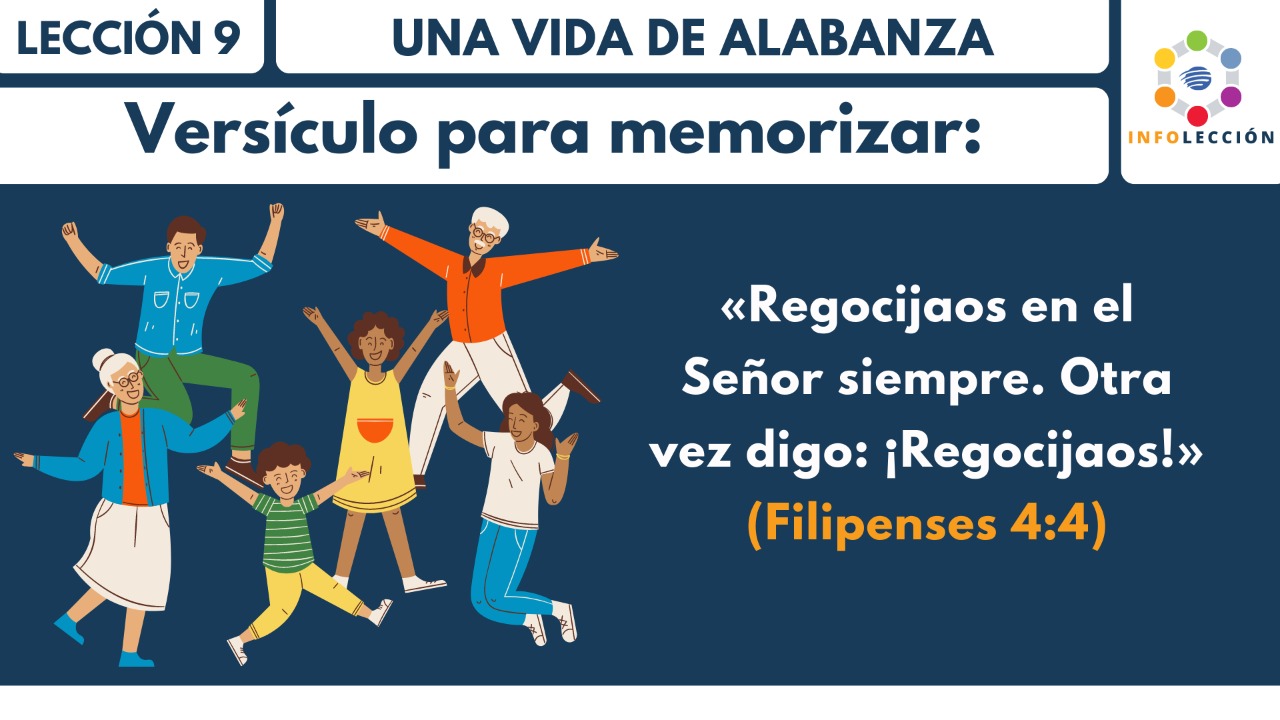 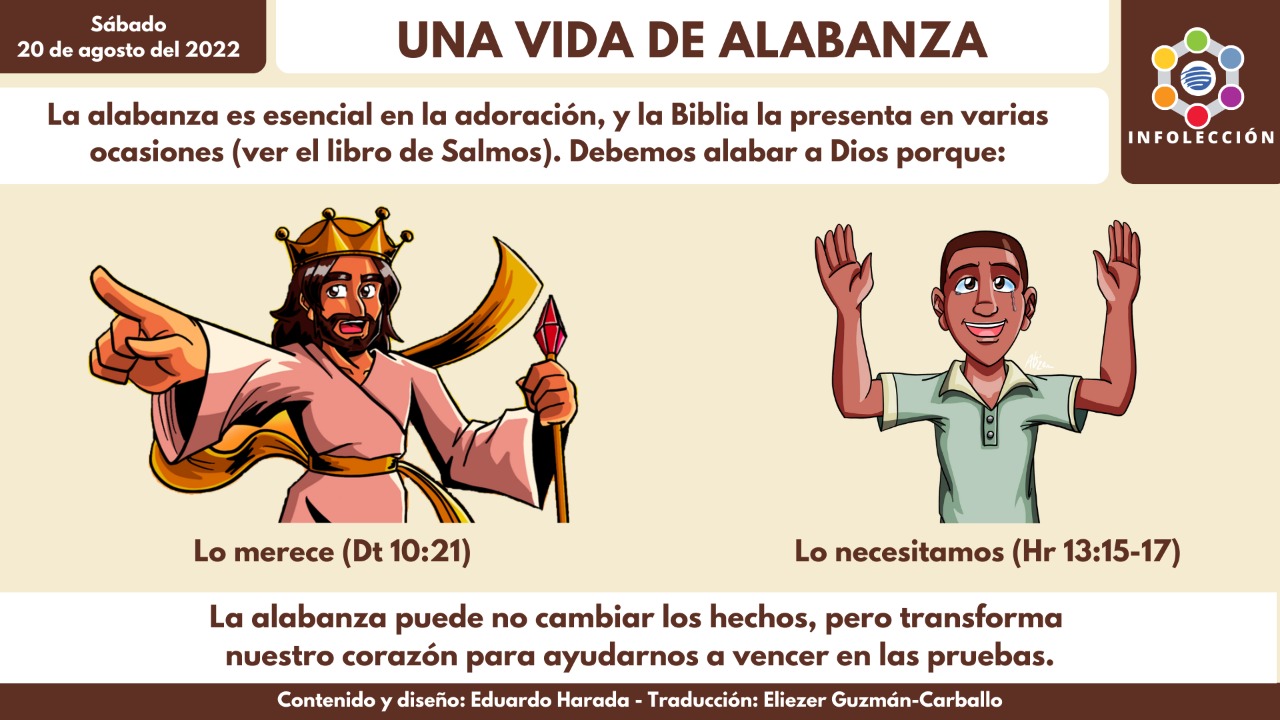 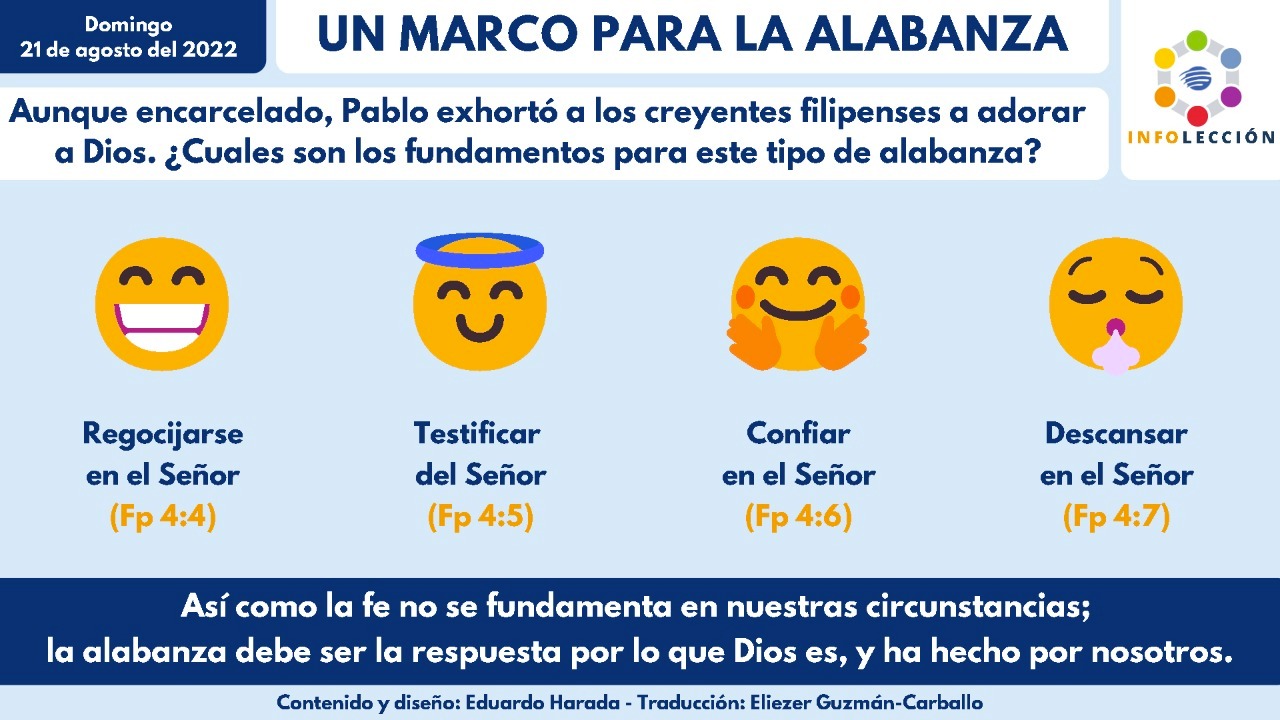 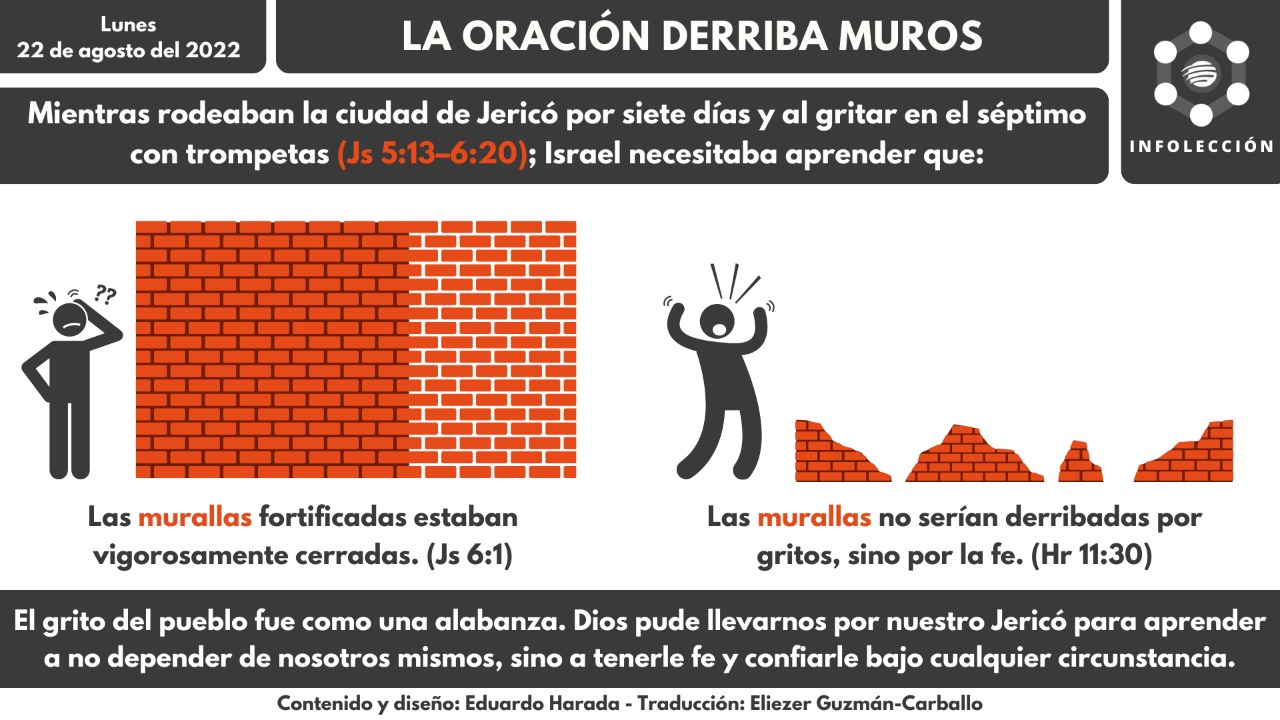 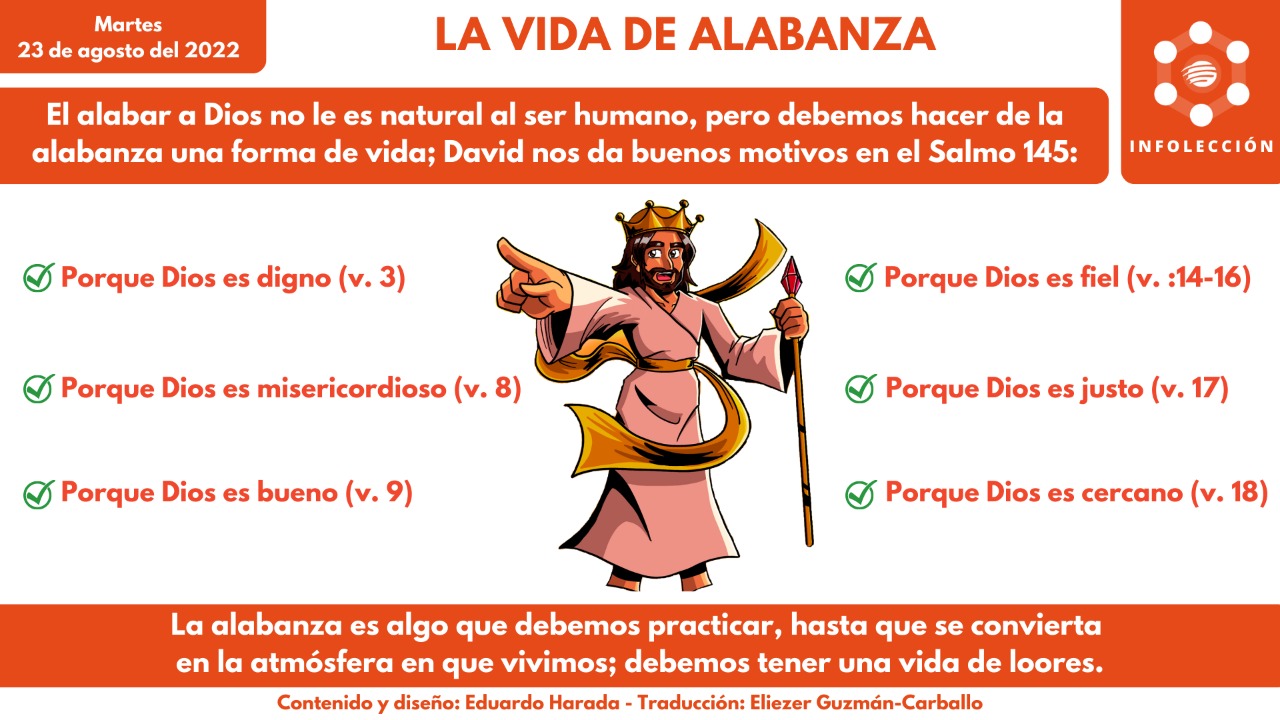 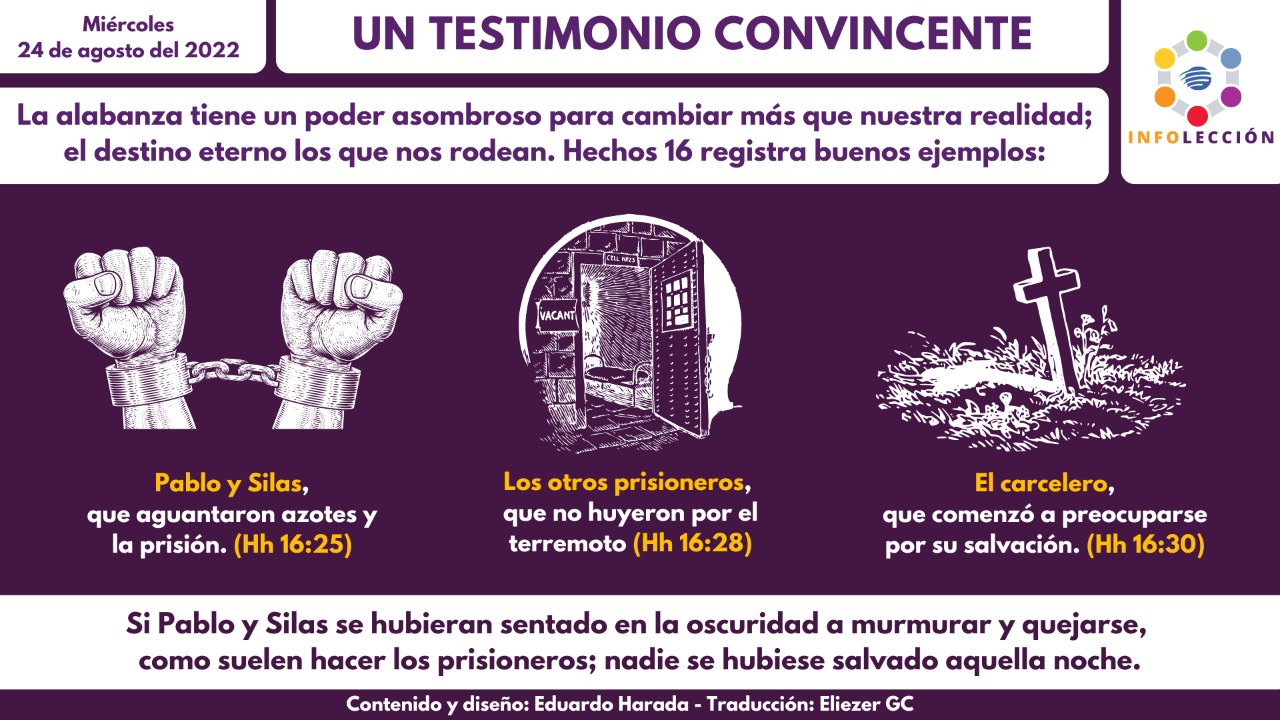 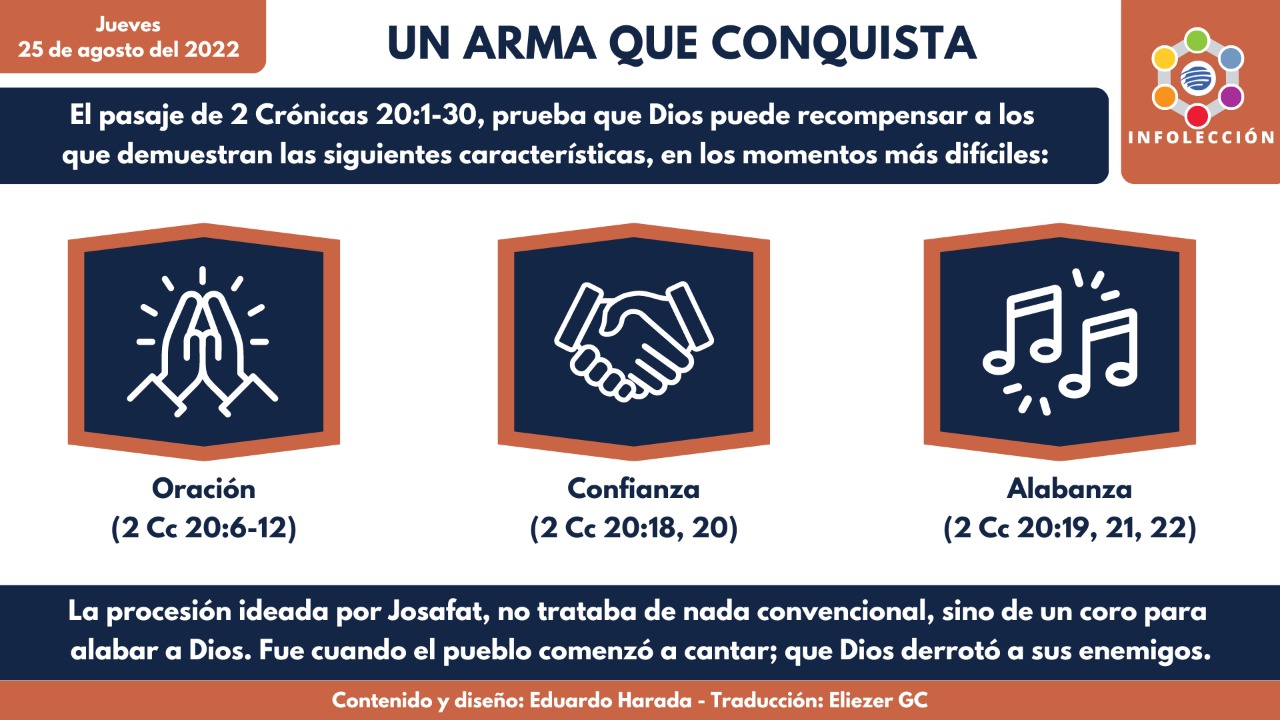 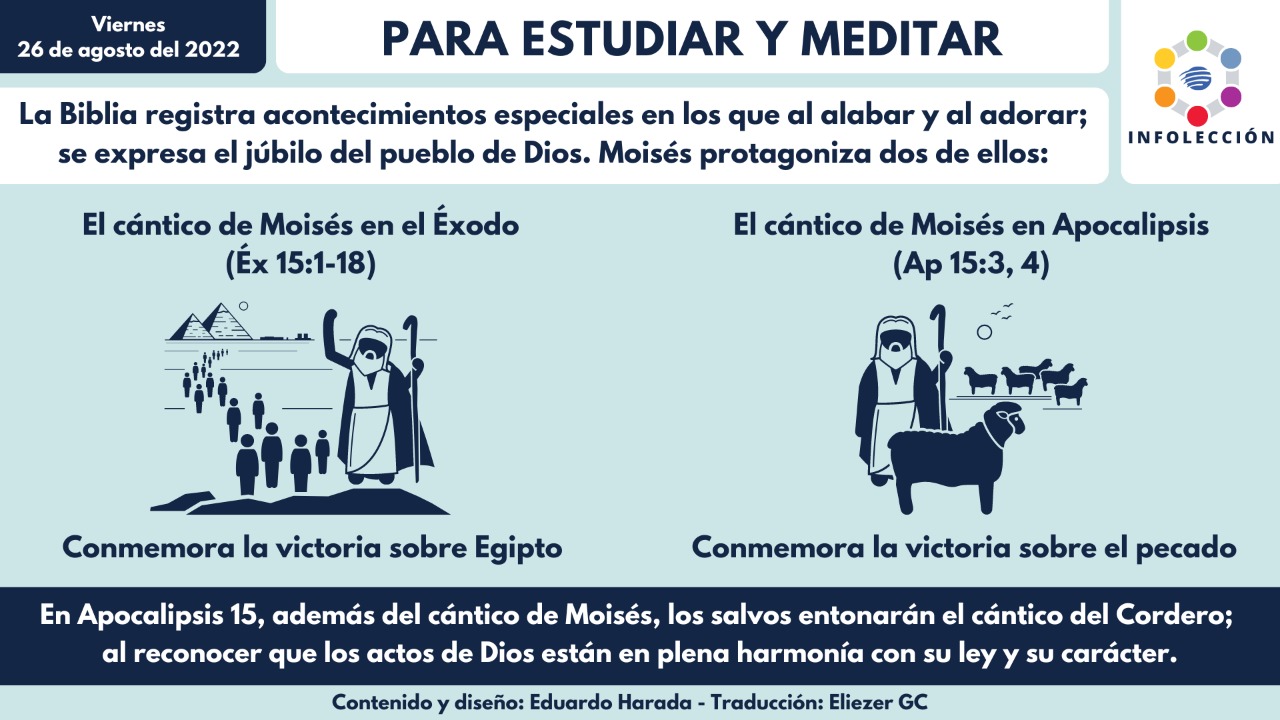 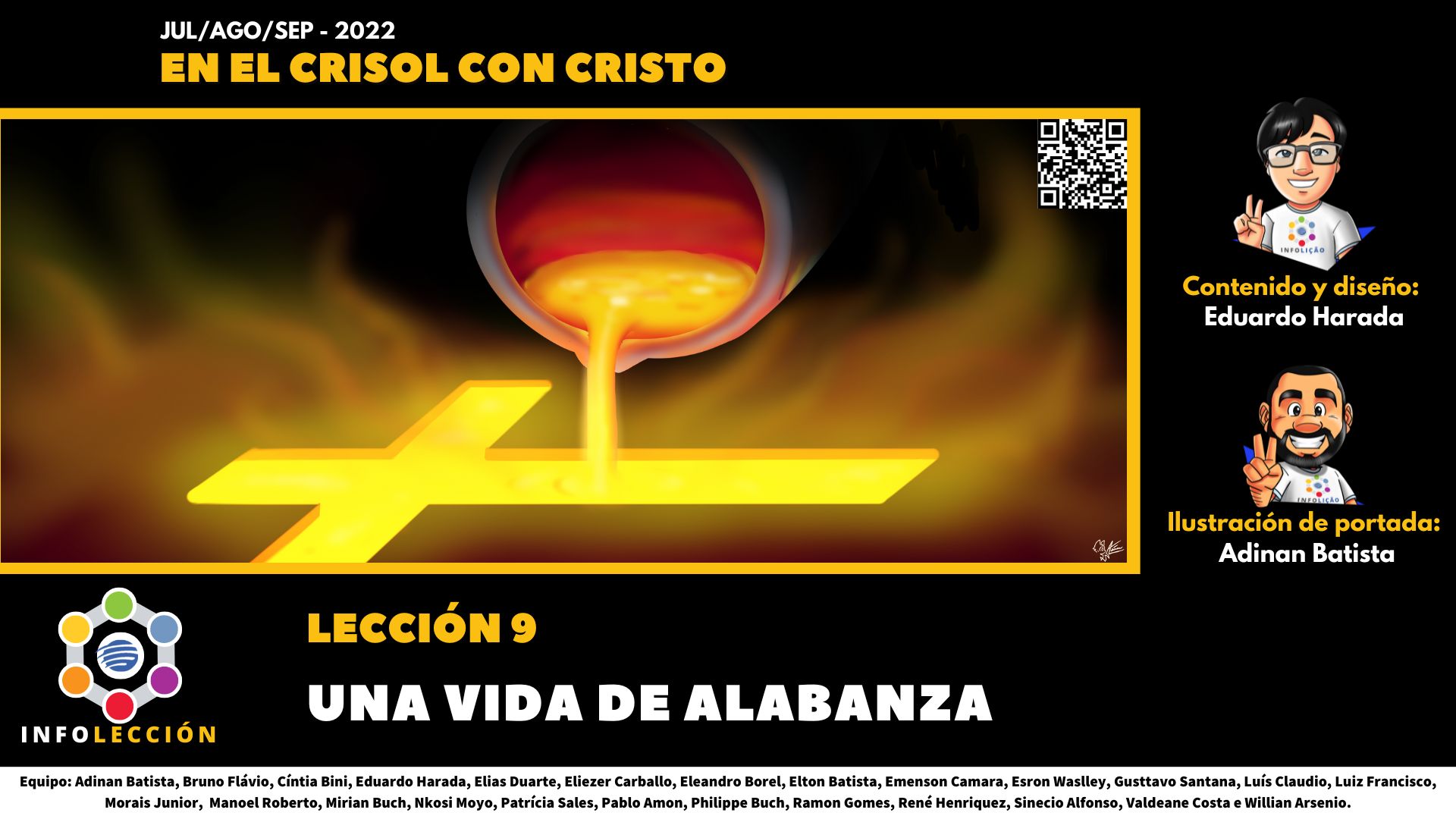 Lección 7 (3° Tri 2022) - Infolección